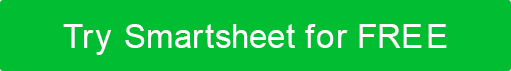 MARKETING PROJECT TIMELINE TEMPLATE
PROJECT NAME
YOUR
LOGO
ORGANIZATION NAME
 
00/00/0000
 
Address
Contact Phone
Web Address
Email Address
MARKETING PROJECT TIMELINE
PROJECT TIMELINE TABLE
MILESTONE
AT RISK
AHEAD OF SCHEDULE
PROEJCT TIMELINE
PROJECT REPORT
PROJECT REPORT